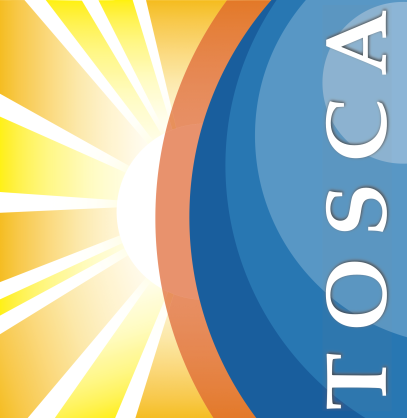 COST ACTION ES1005 TOSCA 
TOwards a more complete assessment of 
the impact of Solar variability on the Earth’s Climate
Topical workshopRECENT VARIABILITY OF THE SOLAR SPECTRAL IRRADIANCE AND ITS IMPACT ON CLIMATE MODELLING
Freie Universität, Berlin, 14-16 May 2012
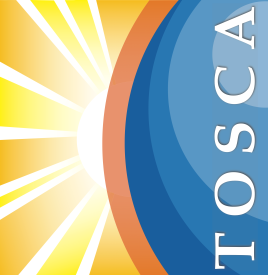 PRACTICAL INFO
WiFi access to the internet: get code at the reception desk.

Lunch: light lunch at 12:30, buffet service (one floor down)

Conference dinner: 15 May evening at 19:30 at the restaurant "Ständige Vertretung" at Schiffbauerdamm 8 in the city centre of Berlin.

Participants supported by COST: please sign attendance sheet every day.
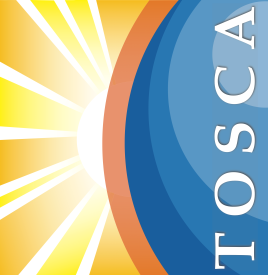 WHAT TOSCA IS
TOSCA is a multidisciplinary European network of scientists from more than 18 countries whose objective is to provide a better understanding of the hotly debated role of the Sun in climate change. 


TOSCA aims at assessing the various contributions of solar variability to the Earth’s climate by bringing together solar physicists, space scientists, atmospheric scientists, climate modellers, paleoclimatologists, and more.
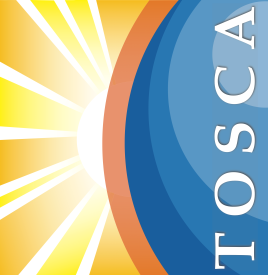 WHAT TOSCA IS
TOSCA started in June 2011 and will last for 4 years. As  for other COST (Cooperation in Science and Technology) actions, the main role of TOSCA is to foster interactions between different communities. 

TOSCA has 5 working groups:•WG1 impact of solar radiative forcing•WG2 impact of interplanetary perturbations•WG3 impact of energetic particles•WG4 interfacing between upper and lower atmospheric layers and corresponding models•WG5 outreach and dissemination (GHOST)
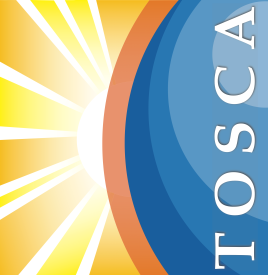 SCOPE OF THIS WORKSHOP
To review current knowledge on the matter of solar spectral variability and its influences on the Earth's climate.

To update available results in the literature. 

To initiate some new comparisons of the different results by each author/workshop participant. 

Please, consider this during your presentation.
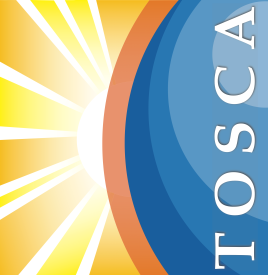 SCOPE OF THIS WORKSHOP
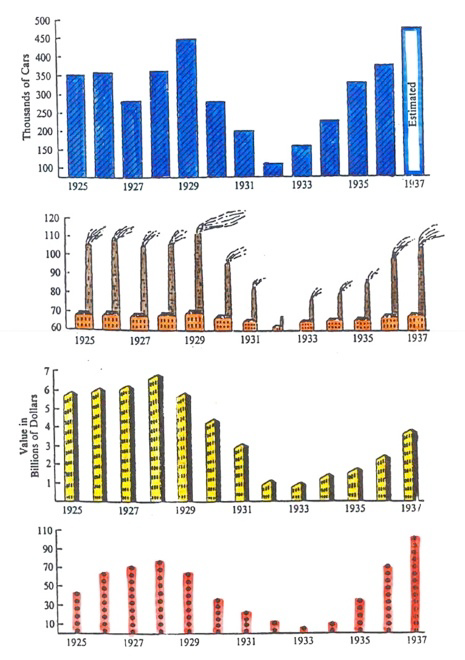 To go beyond this kind of approach!
courtesy: S. K. Solanki
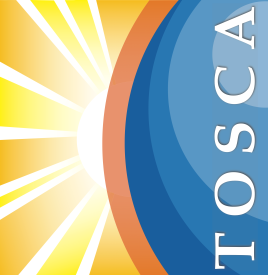 EXPECTED OUTCOME
A peer-reviewed paper summarizing the current knowledge and understanding of the spectral solar irradiance variability and its atmospheric impact in climate models. 

Editorial Board : Natasha Krivova, Klareti Tourpali, Mark Weber + workshop organizers

The editorial board has already started the careful planning and coordination of the writing. The splinter groups on Tuesday as well as the discussion time will be devoted to arrange paper contents and methods to fulfil the goal of the paper submission by June 30th 2012.
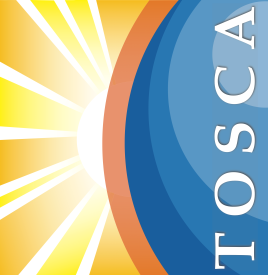 PROGRAM
Monday, 14 May 2012 
 
	Morning: SSI measurements 
	Afternoon: Models of SSI variations 

Tuesday, 15 May 2012 
 
	Morning: Climate impact of SSI measurements 
	Afternoon: Climate impact of SSI measurements  
		       Splinter discussions 
 
Wednesday, 16 May 2012 
 
	Morning: Final wrap-up